Lee M, Kong J
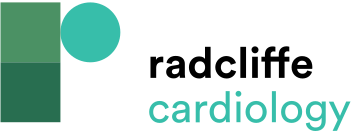 Table 2: Strengths and Weaknesses of Embolic Protection&lt;br /&gt;&#10;Devices
Citation: Interventional Cardiology Review 2017;12(2):85–91.
https://doi.org/10.15420/icr.2017:4:2
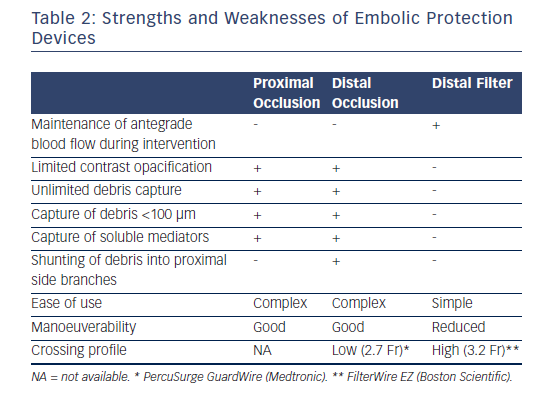